Calvin Cycle
Has Three Stages: Carboxylation, Reduction, and Regeneration
Calvin Cycle
In the Calvin cycle, CO2 and waterfrom the environment are enzymatically combined with a five-carbon acceptor molecule to generate two moleculesof a three-carbon intermediate. This intermediate (3-phosphoglycerate) is reduced to carbohydrate by use of the ATP and NADPH generated photochemically. The cycle is completed by regeneration of the five-carbon acceptor (ribulose-1,5-bisphosphate, abbreviated RuBP).
Dark Reactions
Triose Phosphates Are Formed in the ReductionStep of the Calvin Cycle 
It is first phosphorylated via 3-phosphoglycerate kinase to 1,3-bisphosphoglycerate through use of theATP generated in the light reactions
Then it is reduced to glyceraldehyde-3-phosphate through use of the NADPH generated by the light reactions. The chloroplast enzyme NADP:glyceraldehyde-3-phosphate dehydrogenase catalyzes this step
Operation of the Calvin Cycle Requires the Regeneration of Ribulose-1,5-Bisphosphate
One molecule of glyceraldehyde-3-phosphate is converted via triose phosphate isomerase to dihydroxyacetone-3-phosphate in an isomerization reaction
Dihydroxyacetone-3-phosphate then undergoes aldol condensation with a second molecule of glyceraldehyde-3-phosphate, a reaction catalyzed by aldolase to give fructose-1,6-bisphosphate
Fructose-1,6-bisphosphate occupies a key position inthe cycle and is hydrolyzed to fructose-6-phosphate, which then reacts with the enzyme transketolase
A two-carbon unit (C-1 and C-2 of fructose-6-phosphate) is transferred via transketolase to a third molecule of glyceraldehyde-3-phosphate to give xylulose-5-phosphate (from C-2 of the fructose and the glyceraldehyde-3-phosphate) and erythrose-4-phosphate (from C-3 to C-6 of the fructose) 
Erythrose-4-phosphate then combines via aldolase with a fourth molecule of triose phosphate (dihydroxyacetone-3-phosphate) to yield the seven-carbonsugar sedoheptulose-1,7-bisphosphate
This seven-carbon bisphosphate is then hydrolyzed by way of a specific phosphatase to give sedoheptulose-7-phosphate 
Sedoheptulose-7-phosphate and glyceraldehyde-3-phosphate produces ribose-5-phosphate (from C-3 to C-7 of sedoheptulose) and xylulose-5-phosphate (from C-2 of the sedoheptulose and the glyceraldehyde-3-phosphate)  The two molecules of xylulose-5-phosphate are converted to two molecules of ribulose-5-phosphate sugars by a ribulose-5-phosphate epimerase.
 The third molecule of ribulose-5-phosphate isformed from ribose-5-phosphate by ribose-5-phosphate isomerase
Finally, ribulose-5-phosphate kinase catalyzes the phosphorylation of ribulose-5-phosphate with ATP, thus regenerating the three needed molecules of the initial CO2 acceptor, ribulose-1,5-bisphosphate
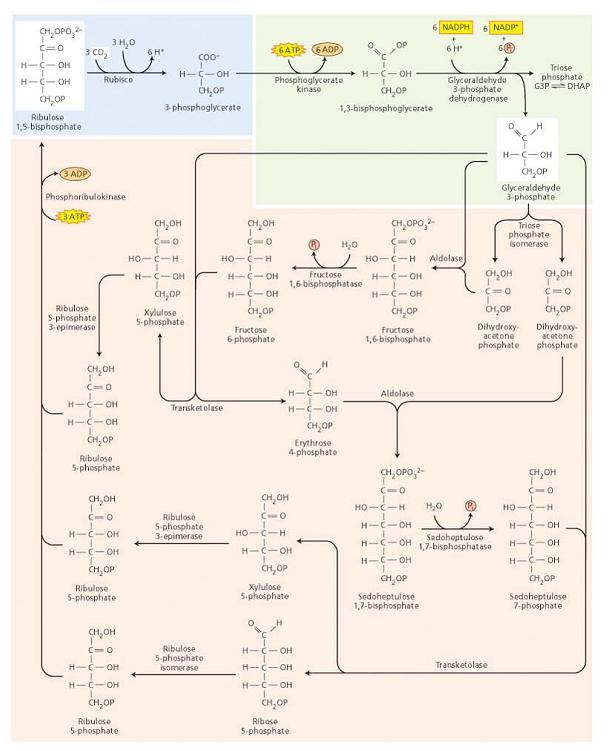